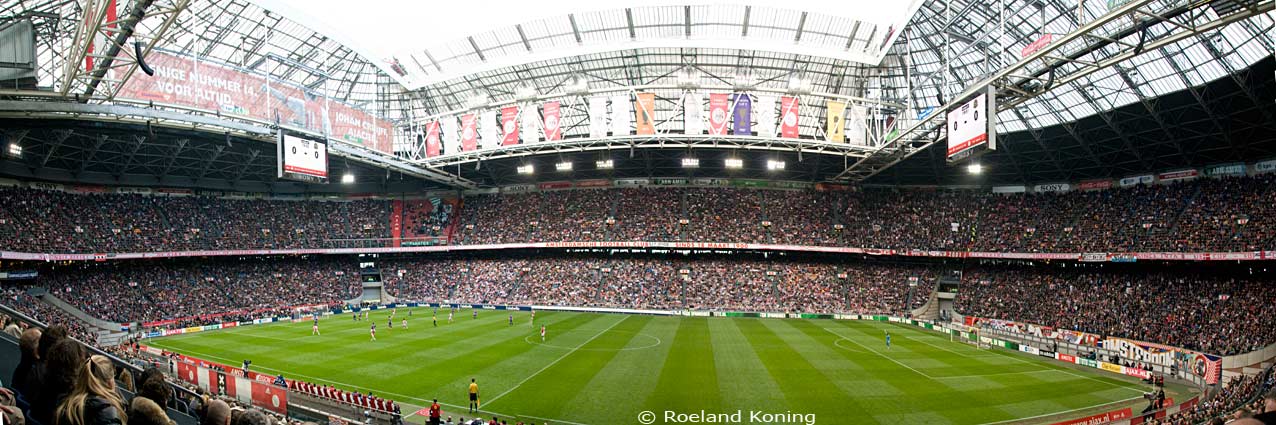 Ayoub Dahri & Tanya Octavia
Voetbal
Inhoudsopgave
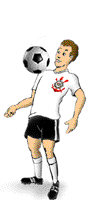 De geschiedenis van voetbal
Wat zijn de spelregels ?
Welke materialen heb je nodig ?
Filmpje 
Eredivisiestand 
Problemen rond het voetbal
Spelers met de meeste competitiedoelpunten
De geschiedenis van voetbal
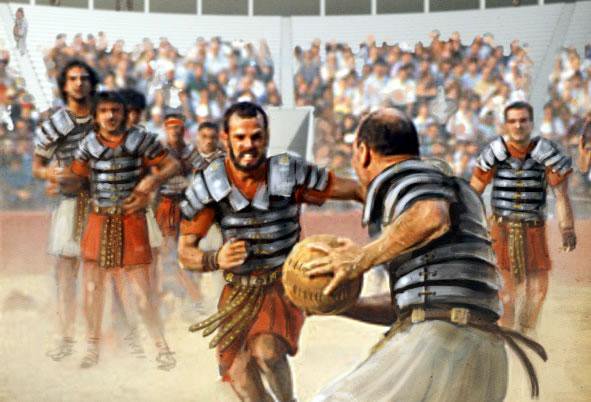 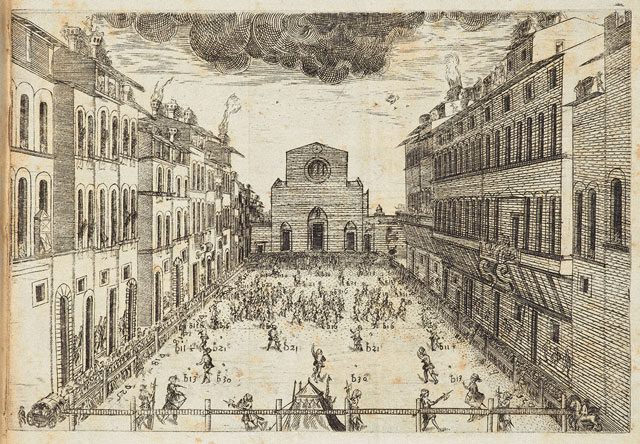 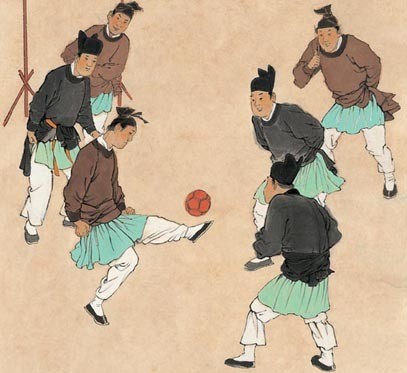 Hapastum bij de Romeinen
Calcio in Italië in 1580
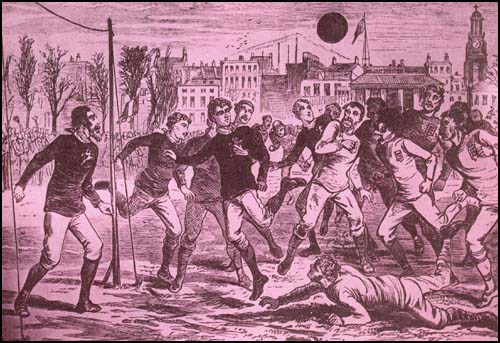 Tsu Chu in China
2000 jaar geleden
Pheninda in Griekenland
Wat zijn de spelregels ?
- Doelpunt- Vrije trap- Strafschop- Buitenspel- Terugspelen- Tijdrekken- Gele kaart- Rode kaart
Welke materialen heb je nodig ?
- Het veld:- Hoekvlagen:- Het Goal: - De bal:
- De voetbalschoenen:- Noppen:- Het shirt:- De sokken:- De Handschoenen:- De Scheenbeschermers:- De keepersbroek:
Filmpje
Hoogtepunten voor Legioen-leden in De Kuip
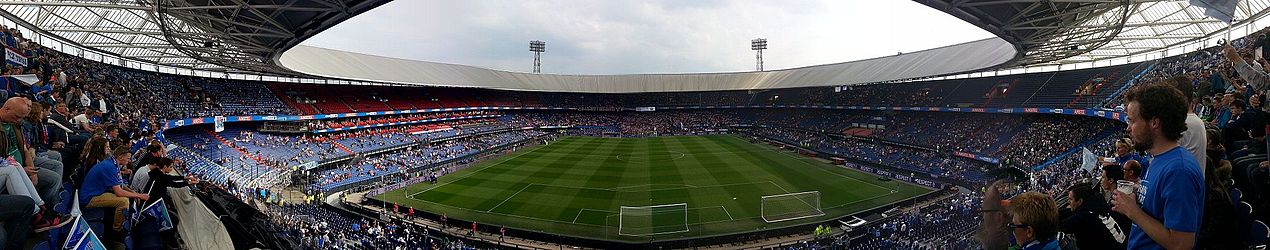 Eredivisiestand
Problemen rond het voetbal
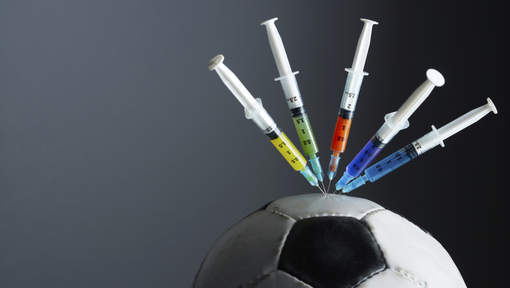 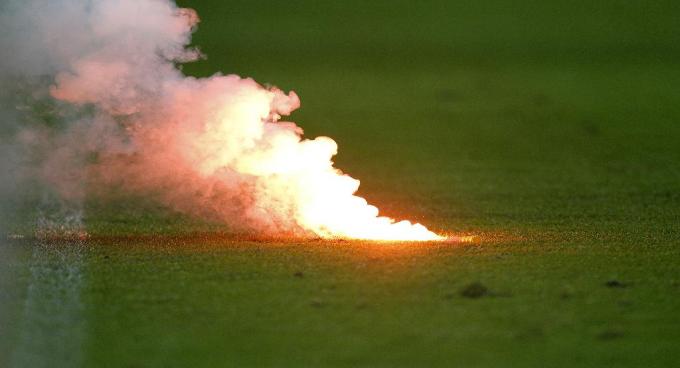 Doping 

Vandalisme 
Commercie
Spelers met de meeste competitiedoelpunten
Het slot
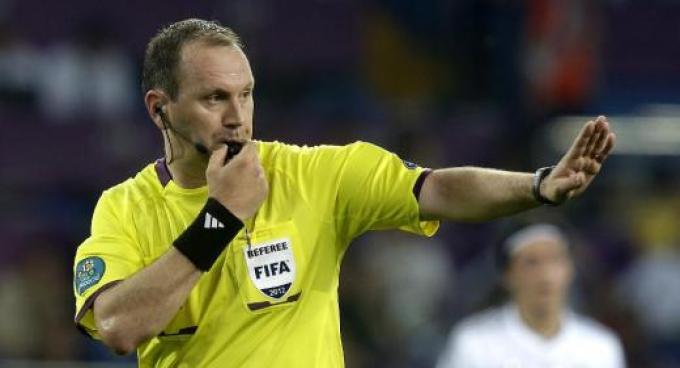